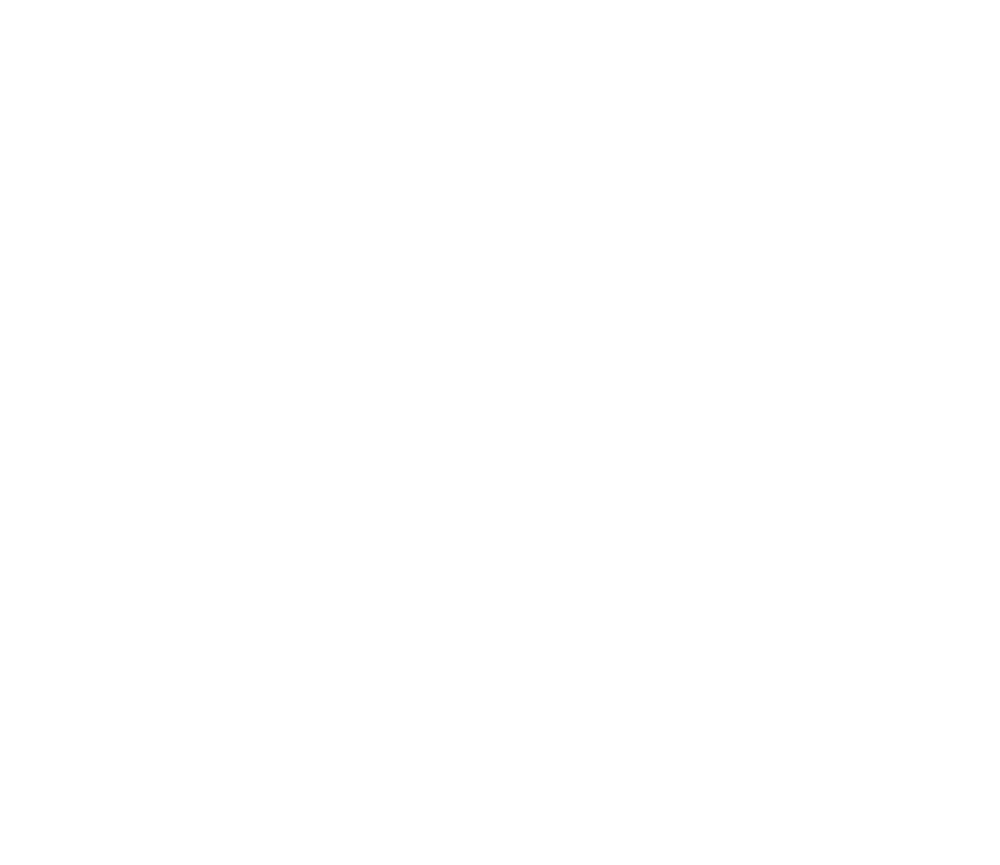 崔牧师的科学布道第一集
创世记是圣经的基础
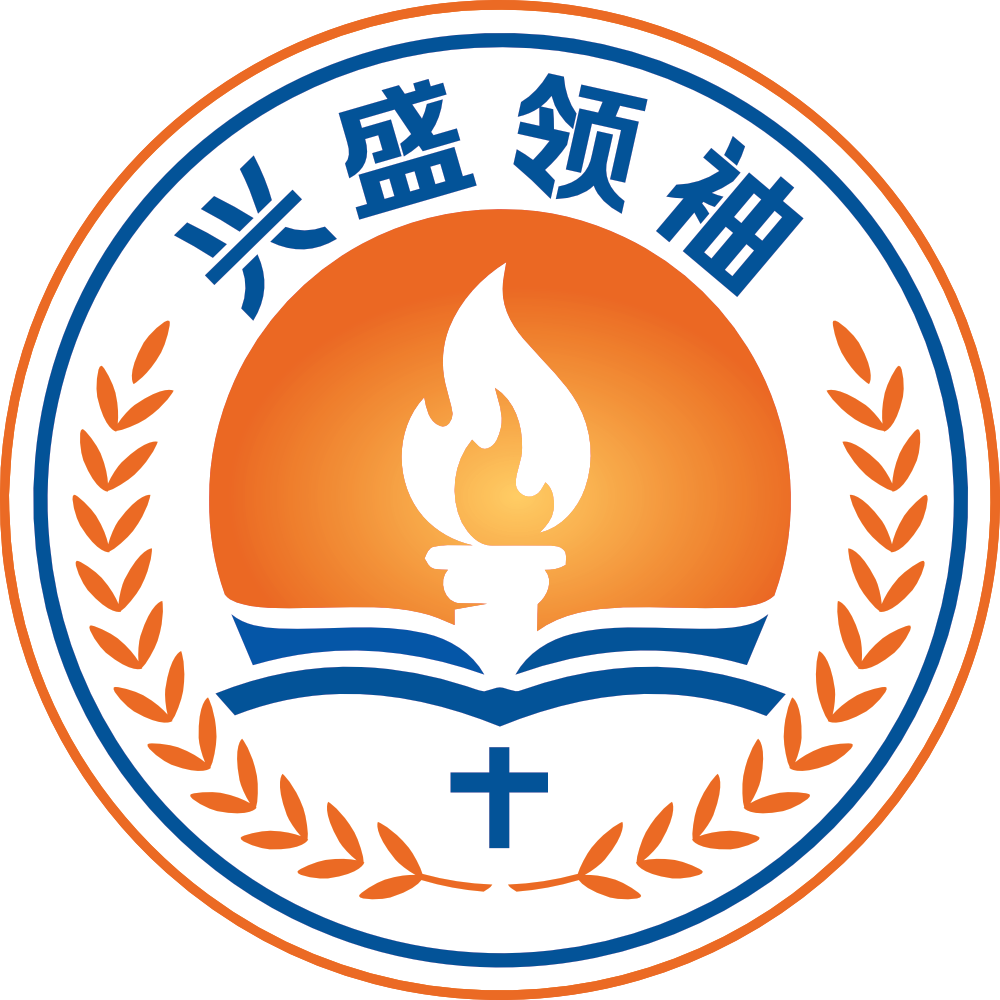 创世记是宇宙万物的起源
当摩西收集信息以撰写本书的前五本书时，他从西奈半岛的先祖那里获得了大量信息。他受圣灵的感动，写下了神选民的记录。保罗说圣灵的默示是“神的气息”。马丁路德将传统保留为“Sola Scriptura”——“只有圣经”。
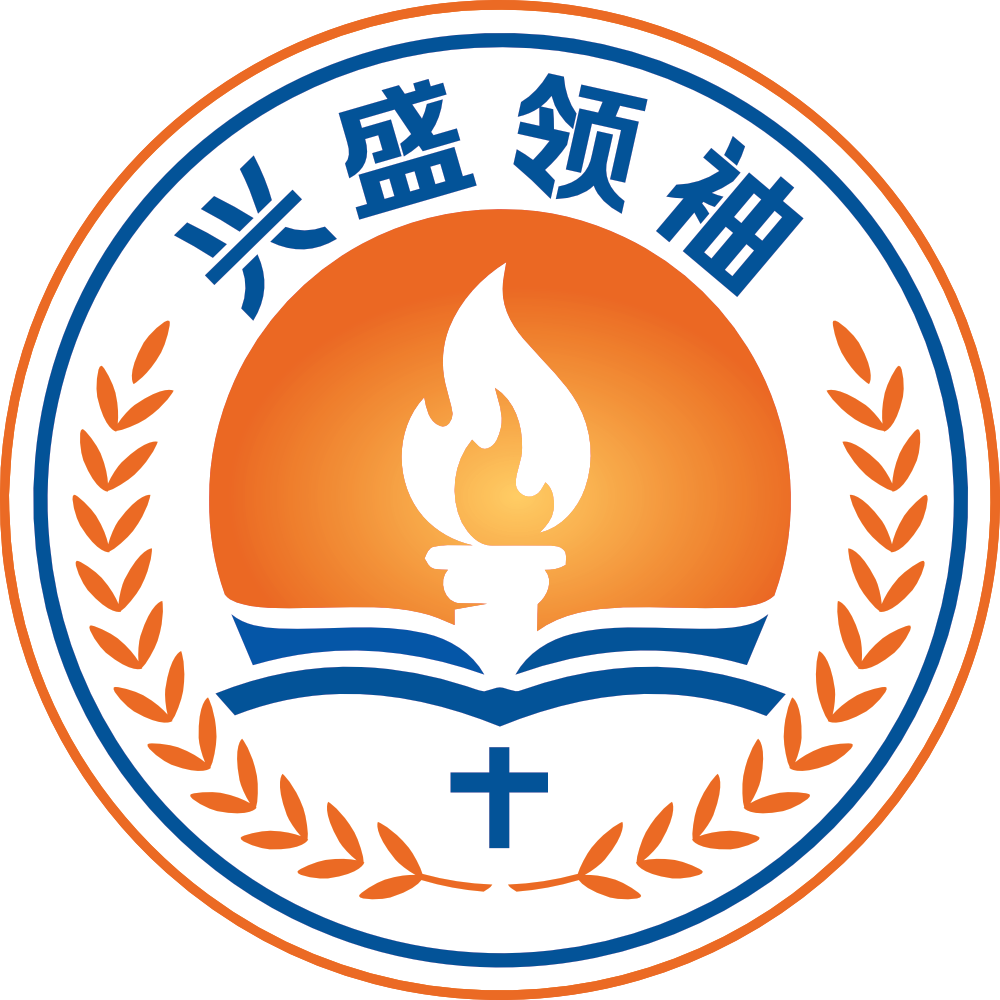 创世记录
从摩西到 1800 年代，也就是 3000 多年，几乎所有的犹太人和基督徒都相信地球的年轻时代。许多学者得出的结论是地球大约有 6000 年的历史，包括 1600 年代的科学家艾萨克·牛顿。
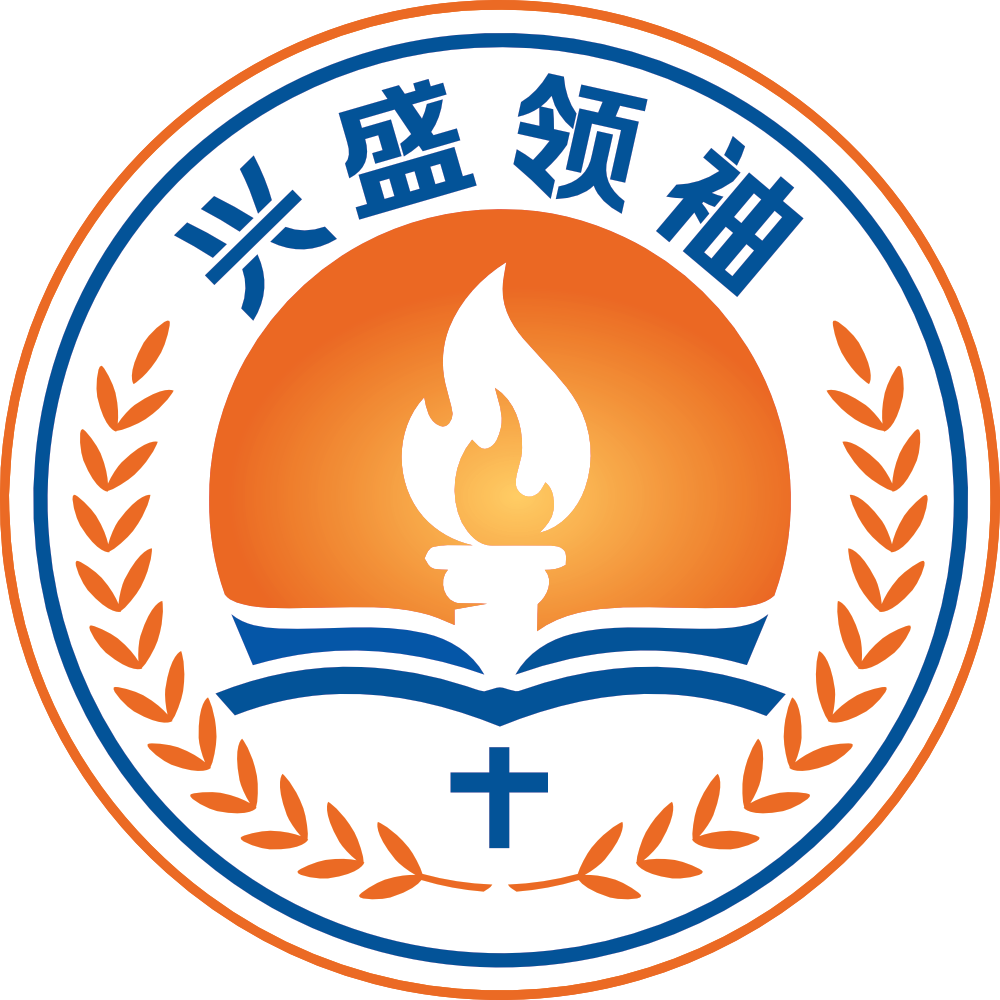 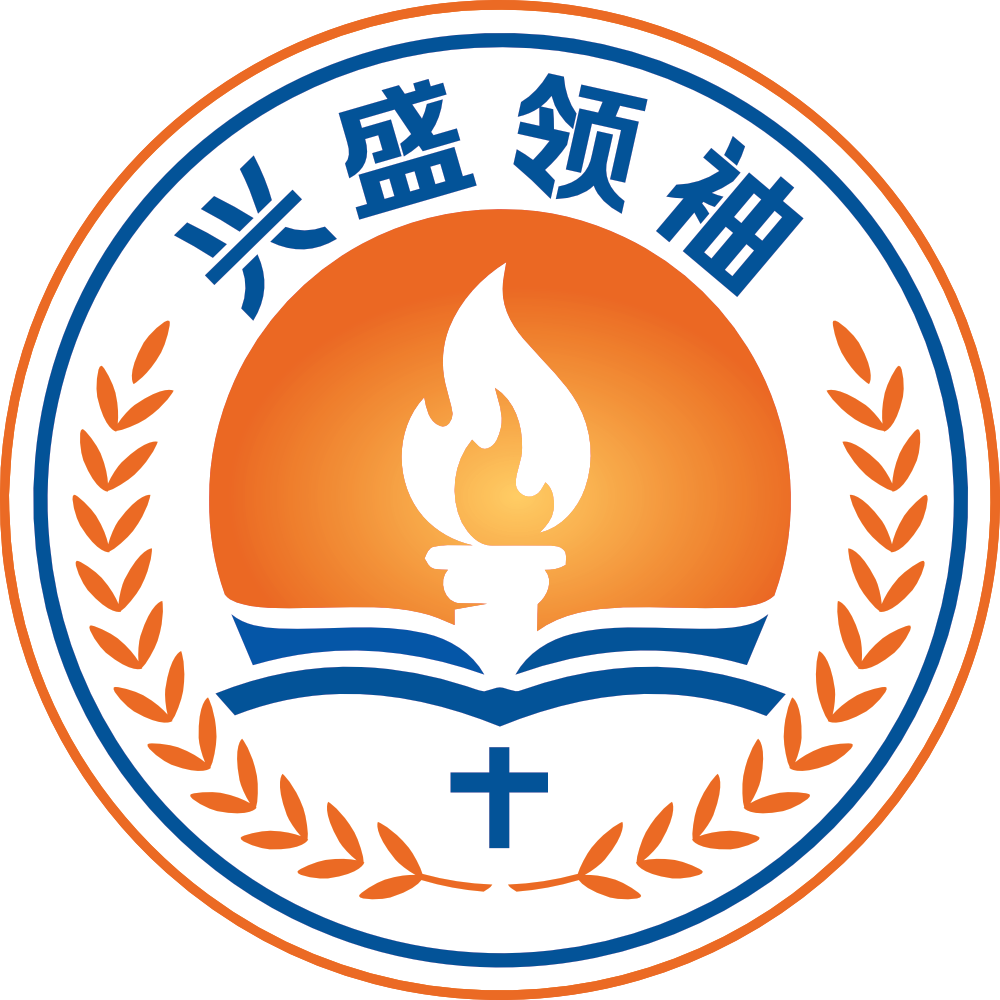 教父的著作
你找不到一位相信地球年龄数百万年的教父。这些教父包括一世纪的使徒教父、二世纪的希腊教父和三世纪的拉丁教父。奥古斯丁曾经说过，为什么上帝需要六天的时间来创造？他本可以在几秒钟内完成。原因是六天的创造是为人类设计的。在出埃及记 20 章，摩西颁布了十诫。在出埃及记 20:11 中，摩西说上帝在六天内创造了天地。上帝在第七天休息了。他将它视为圣日。因此，我们在安息日荣耀上帝。
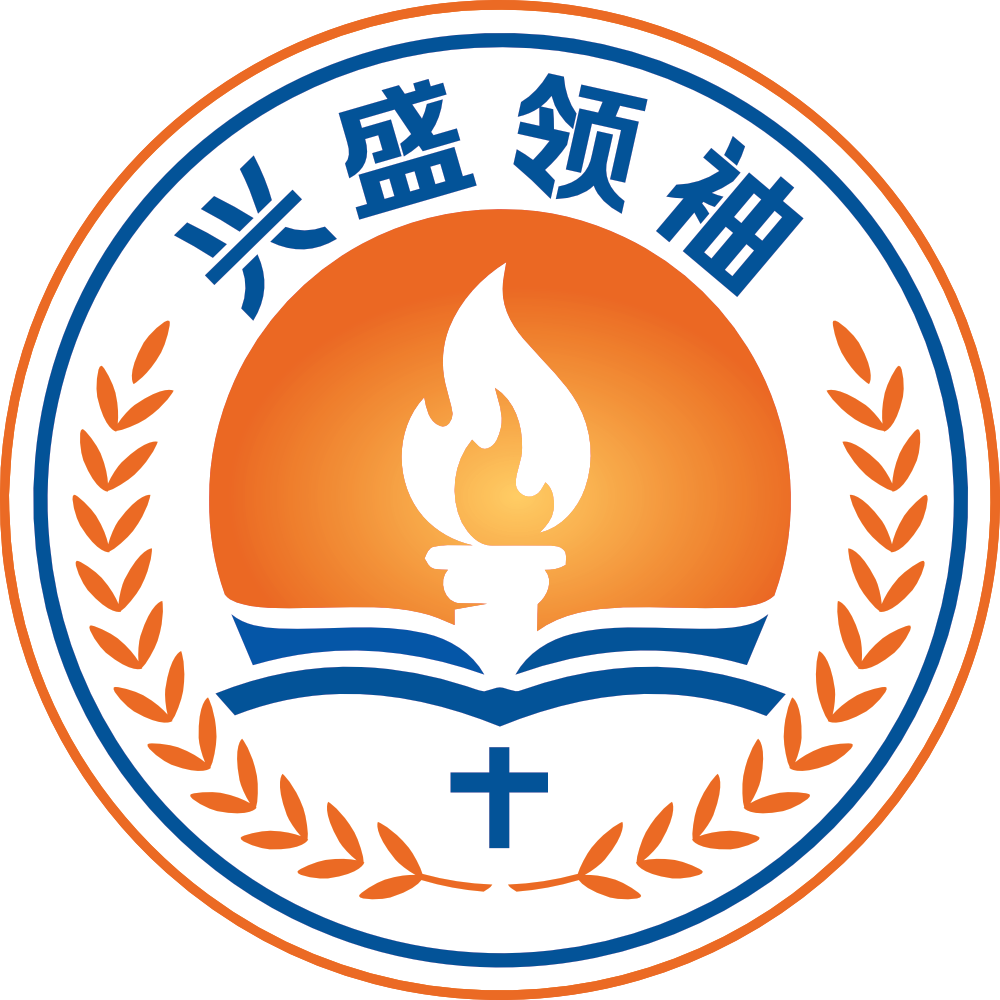 耶稣的见证
当耶稣在马可福音 10 章 6 节谈到婚姻时，“6 但从起初创造的时候，　神是‘造男造女’。 7 ‘因此人要离开父母，与妻子连合，” “起初”一词与约翰福音 1:1 和创世记 1:1 相同。耶稣是宇宙的创造者。当然，他不相信地球的年龄有几百万年。
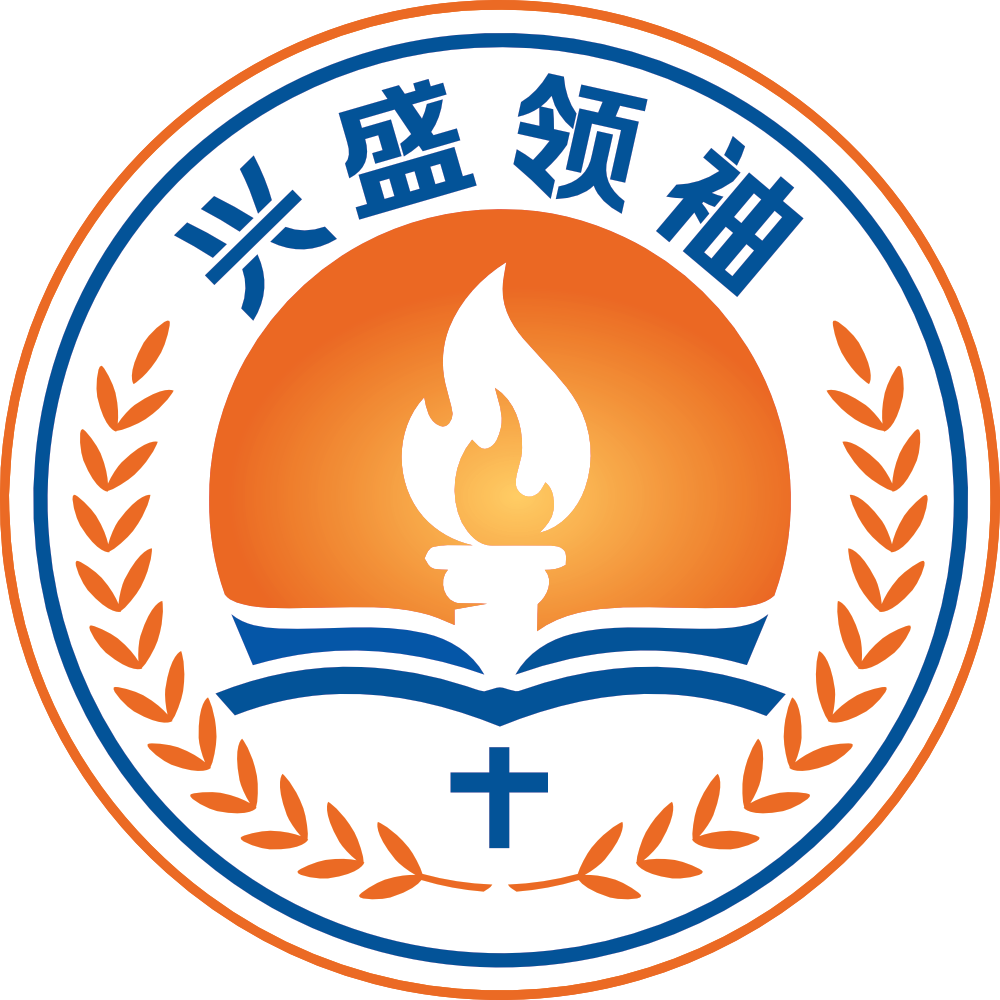 怀疑的种子
两位律师出身的地质学家 赫顿Hutton 和 Lyell莱尔在达尔文问世之前就在人们心中播下了怀疑的种子。他们想从地质学上除掉摩西。在伦敦观察泰晤士河，雨季会增加每年约一英寸的沉积物沉积。然后他们指了大约一千英尺厚的康沃尔墙。他们推断地球的年龄大约为 12,000 年（1 英尺等于 12 英寸）。
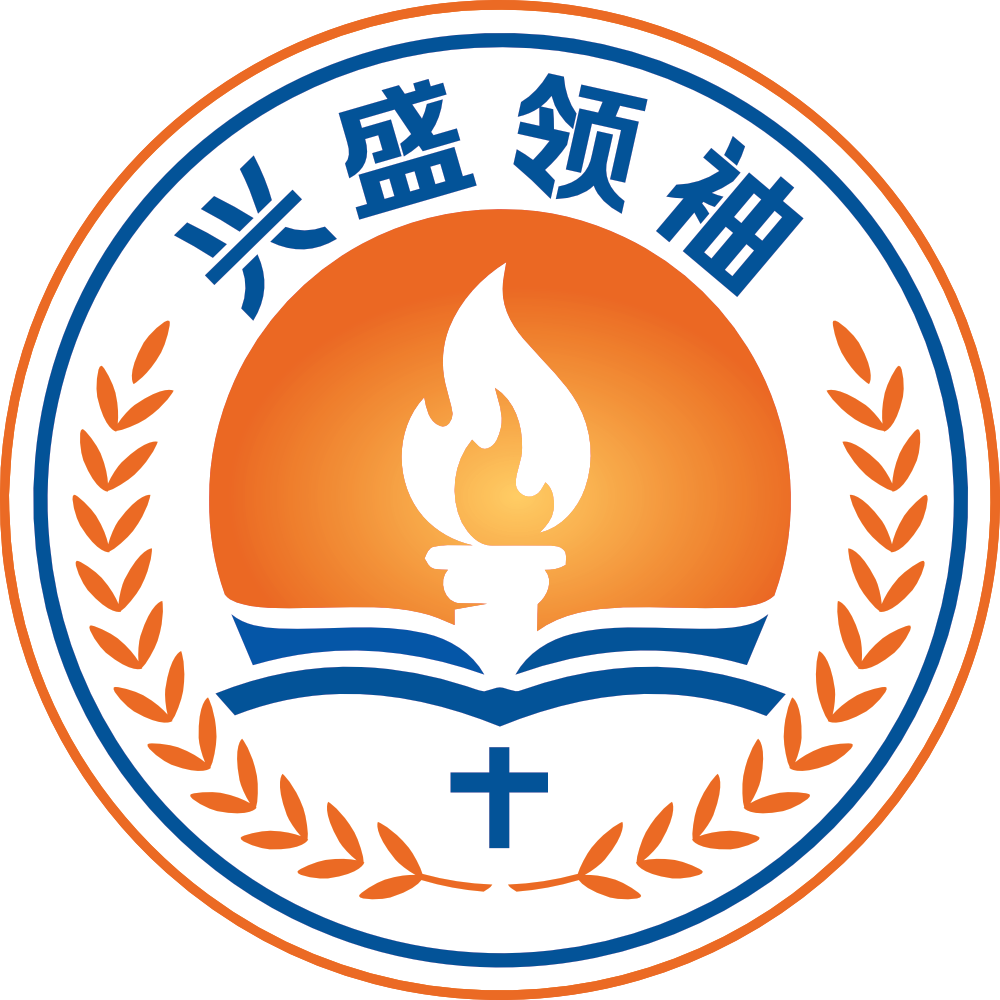 神学家的投降
莱尔这一论点说服了当时的神学家，尤其是苏格兰爱丁堡大学的查尔默斯教授。查默斯发明了间隙理论。他在创世记 1:1 和创世记 1:2 之间放置了 6000 年。基本上，查尔默斯向那时的“科学”磕头。现在，这个间隙是超过44亿年！间隙理论已被插入到影响英语世界至少两代牧师的斯科菲尔德圣经中。产生了很多异端。其中之一是所谓的有神进化论：上帝使用进化来创造的想法。
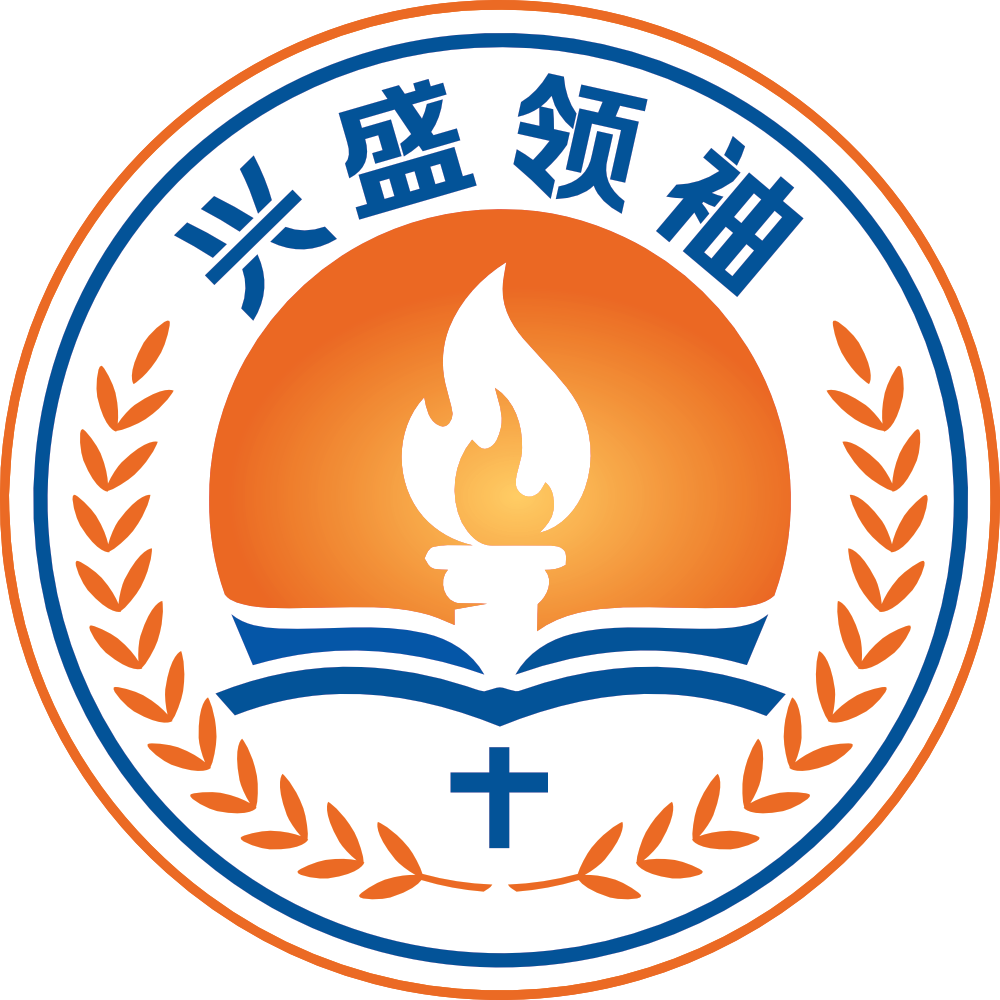 我的见证
50 年前，当我还是一名物理学学生时，我也陷入了同样的陷阱。为什么我会成为受害者？关于进化的书籍通常会隐藏进化的问题。教师压制相反的进化证据。学生必须遵守, 否则不及格。
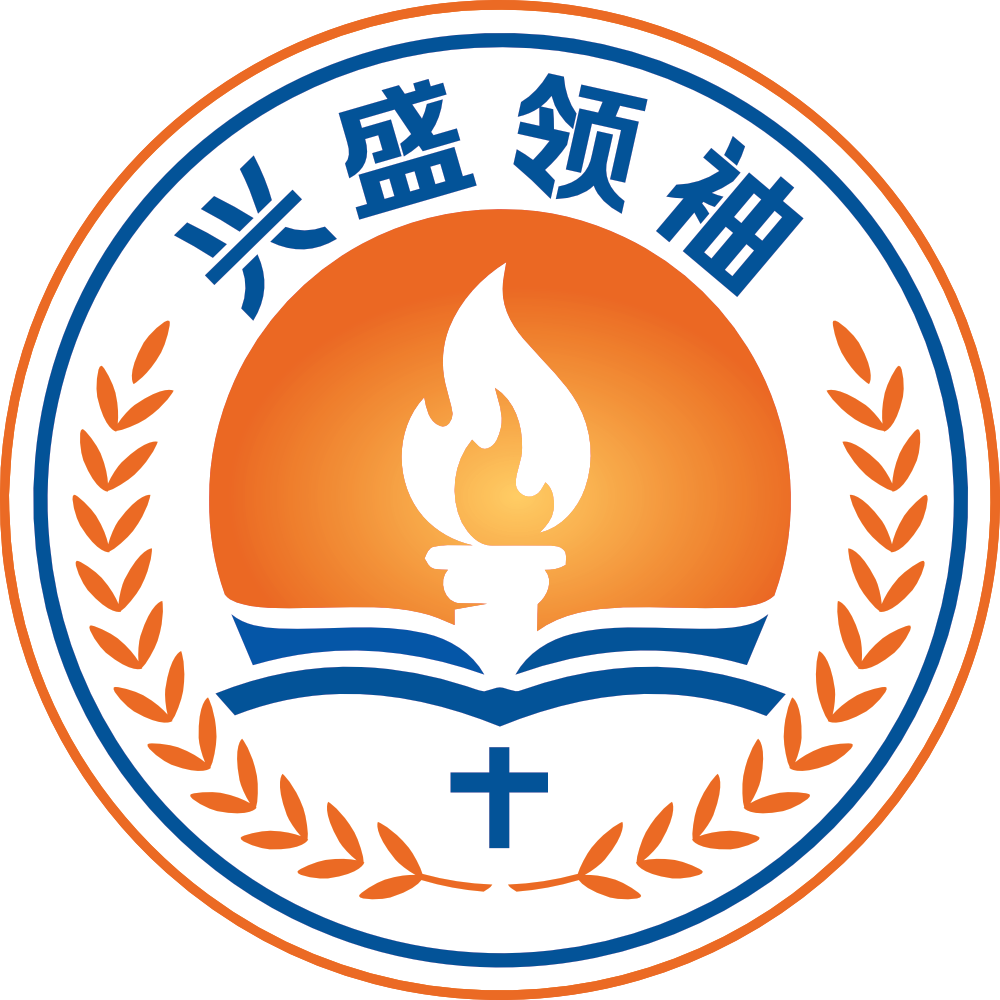 我的见证
我接触创世研究所后，看了他们的几本书，感觉被进化论教授骗了。我在加拿大创立了安大略省创造科学社。我们有一个大约 300 名成员的小组。我们每个月在大学举行公开会议。 我们还在大学举行辩论会。
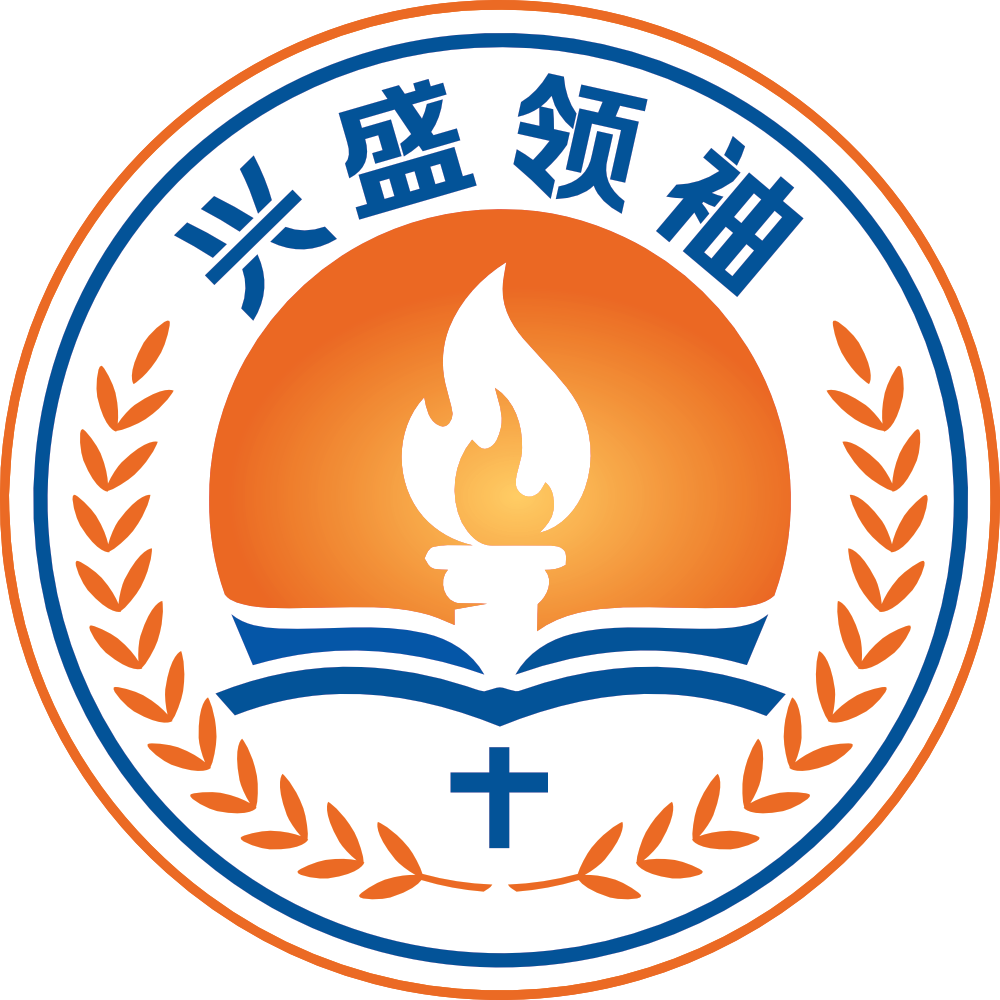 我的见证
为了提高我的辩论技巧，我就读于哥伦比亚太平洋大学。我与四位教授在他们的学科中进行了辩论。因为我处理了辩论，我赢得了辩论。基本上，我接受了他们的观点。我解剖了他们的观点，并给出了许多相反的证据。后来，我写了一篇论文，题目是“上帝使用进化来创造吗？”这本书是英文的，可以在 Amazon.com 上购买。我的另一本书是英文和中文的。 题为“挖掘自然主义的五个坟墓”。 它也可以在 amazon.com 上找到。
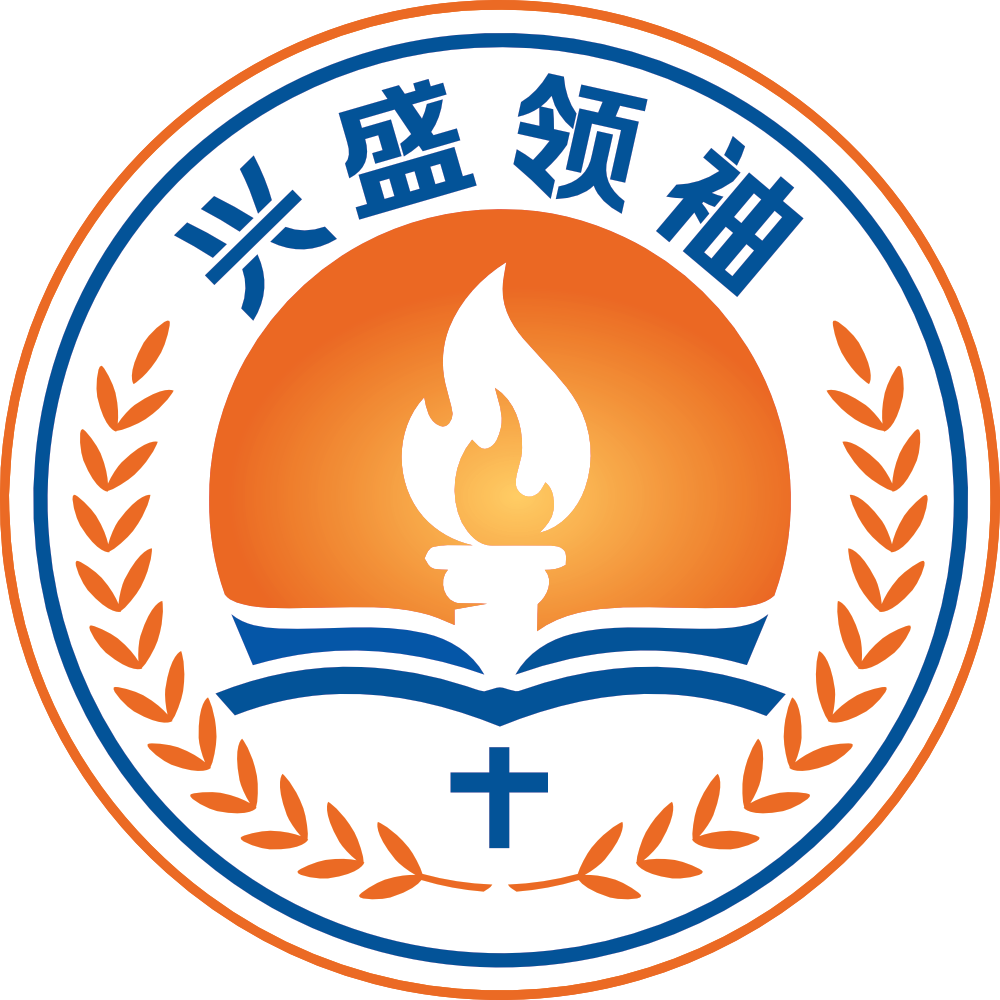 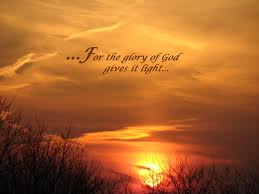 Gloria Deo 愿荣耀归上帝
9/6/2021
11
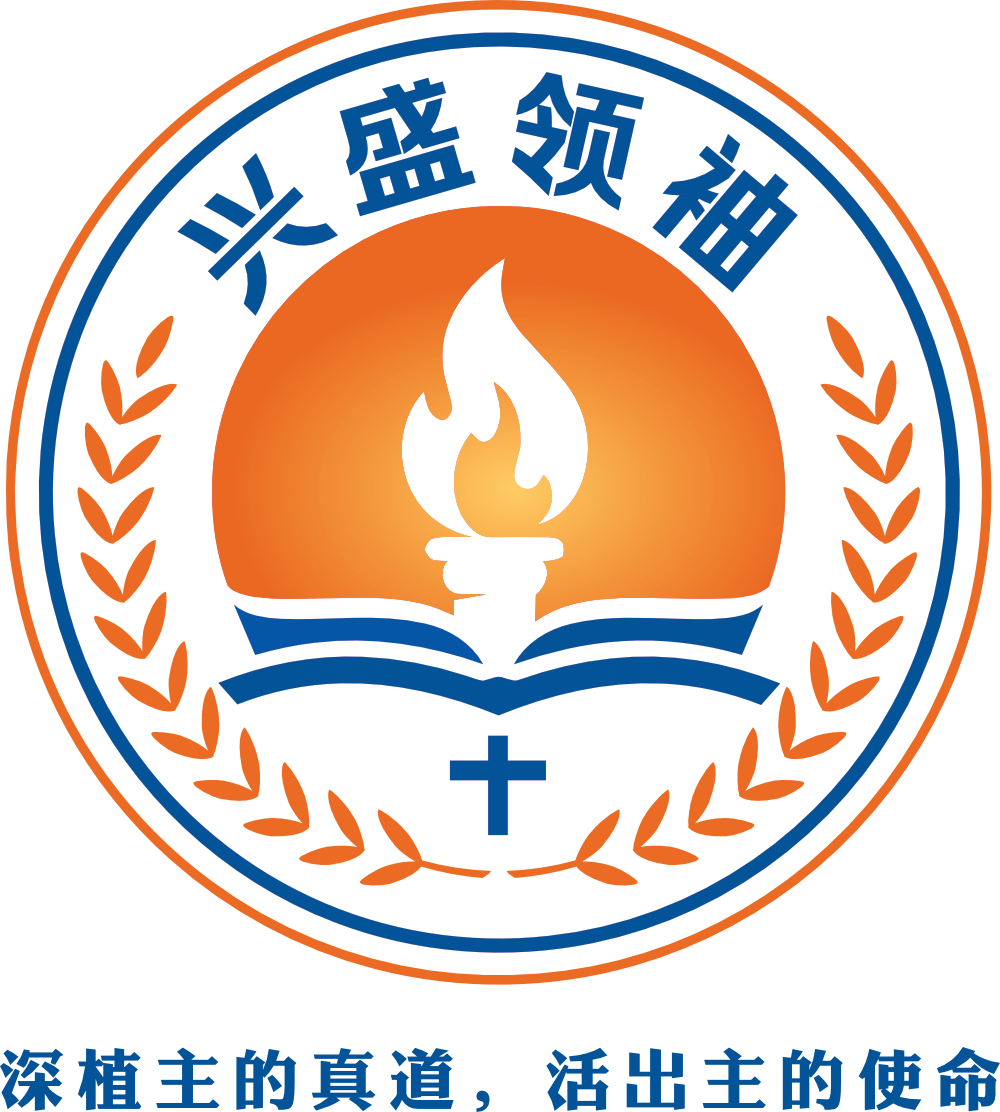